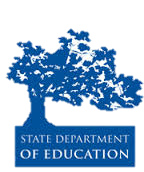 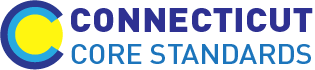 Connecticut Core Standards for English Language Arts & Literacy
Systems of Professional Learning
Module 5 Grades K–5: 
Focus on Deepening Implementation
Today’s Session
Classroom “Look Fors”
11
Part 1
Sharing Successes and Challenges
Page 6
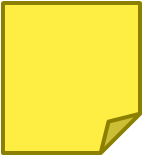 12
[Speaker Notes: Start at 8:40
Part 1: 25 minutes total, including directions.]
Review of CCS-ELA & Literacy: Module 4 Outcomes
Extend knowledge of unit design with alignment to the CCS-ELA & Literacy and the instructional shifts
Begin to build parts of a model unit:
Develop goals aligned to the CT Core Standards
Use key understandings and guiding questions to inform instruction and performance tasks
Understand the use of the Cognitive Rigor Matrix
Examine performance tasks and rubrics and develop aligned performance tasks
Understand how learning progressions and formative assessment provide a framework for lesson design
Collaboratively plan for sharing the key components of this module within your school and/or district
13
[Speaker Notes: Begin by quickly reviewing the key ideas developed in Module 4. In Module 4, they looked at best practices for creating units and lessons. In this module, they will look at how to effectively implement and evaluate units, looking for alignment to the CCS, and how to support colleagues in this change process.]
Notepad
Jot down ideas to share with fellow Core Standards Coaches about activities or conversations you facilitated in your school or district relative to Module 4. If you encountered challenges, feel free to share those as well!
Use the Notepad section in your Participant Guide to record your thoughts.
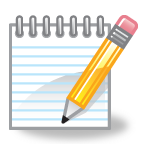 Page 36
14
[Speaker Notes: Facilitator: Remind participants that use of the Notepad is optional. Some participants like to take notes electronically. 

Participants will take a few minutes to jot down in their Notepad ideas (or challenges) to share with fellow Core Standards Coaches about activities or conversations in their school or district relative to Module 4. You may want to go back to slide 8 so participants can view the topics from Module 4.]
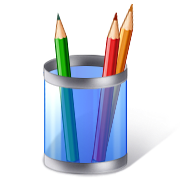 Activity 1: Sharing Successes and Challenges
Page 6
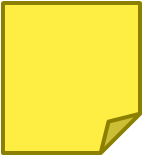 Page
15
[Speaker Notes: Activity 1: 20 minutes total for this activity.

Materials:
Chart Paper
Topics list in the Participant Guide (also found on Slide 8)

Facilitator: At table groups, participants will pick a recorder/speaker and share their implementation experiences. 
At your table, share your Notepad responses containing your implementation experiences.
Note successes, challenges, activities, and conversations you have had in your school or district relative to Module 4.
Choose one participant from your table to be the recorder/speaker for your table.
Afterwards, using a whip around the room (or last man standing) tables will first share successes/activities coaches were able to accomplish.
Next, we will conduct a second whip around the room and tables will share their implementation challenges and questions which may have been raised in their district or school.

After the short-group discussions, lead a brief large-group discussion and chart questions that have come up regarding Module 4, either for the participants or for the teachers with which they work.
The facilitator will transition to Part 2 by explaining that the remainder of Module 5 will provide tools and strategies for collaboratively deepening understanding, assessing the alignment of written curriculum and enacted instruction, and supporting colleagues in fully implementing the CCS-ELA & Literacy.]